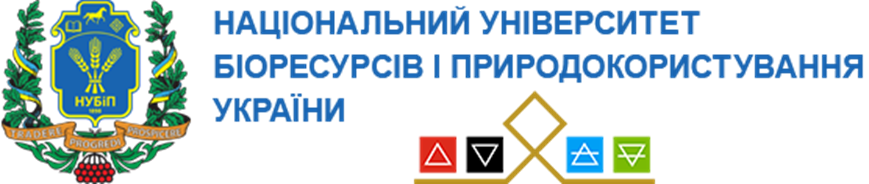 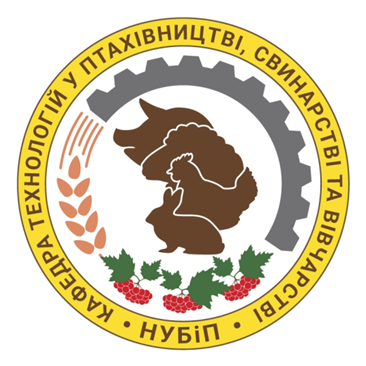 Факультет тваринництва та водних біоресурсів
План та перспективи розвитку кафедри технологій у птахівництві, свинарстві та вівчарстві, в руслі виконання програми «Голосіївська ініціатива – 2025»
Доктор с.-г. наук, професор, 
в.о. завідувача кафедри
Лихач Вадим
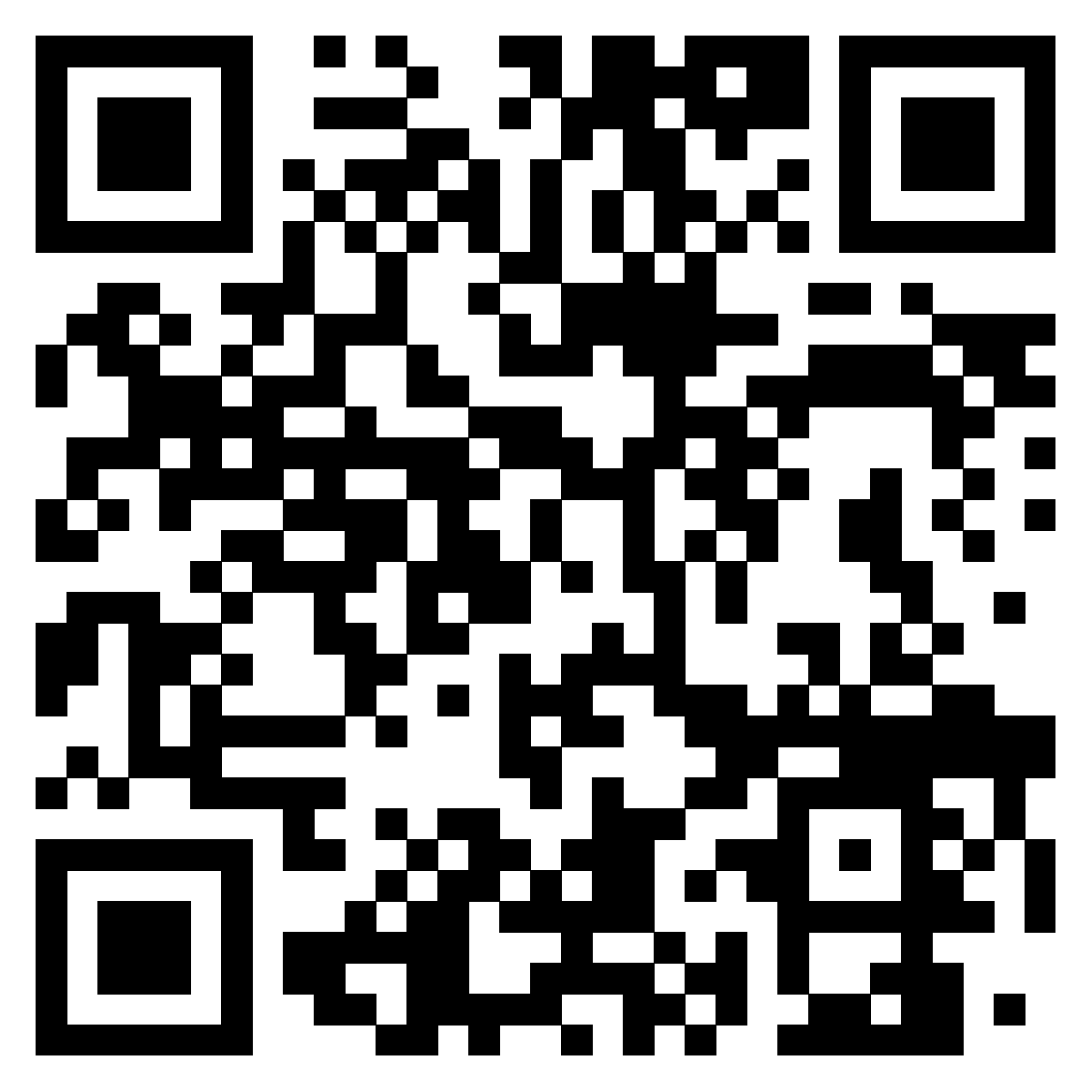 КИЇВ - 2022
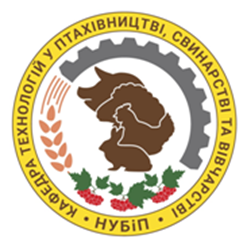 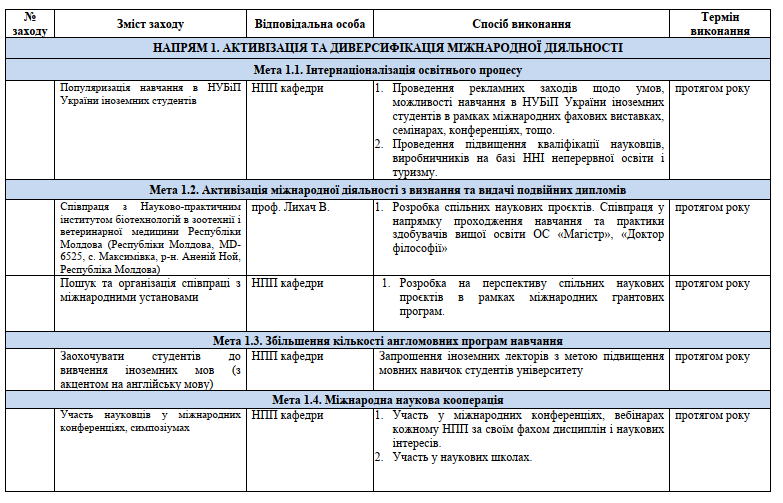 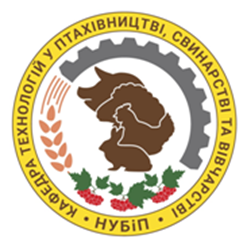 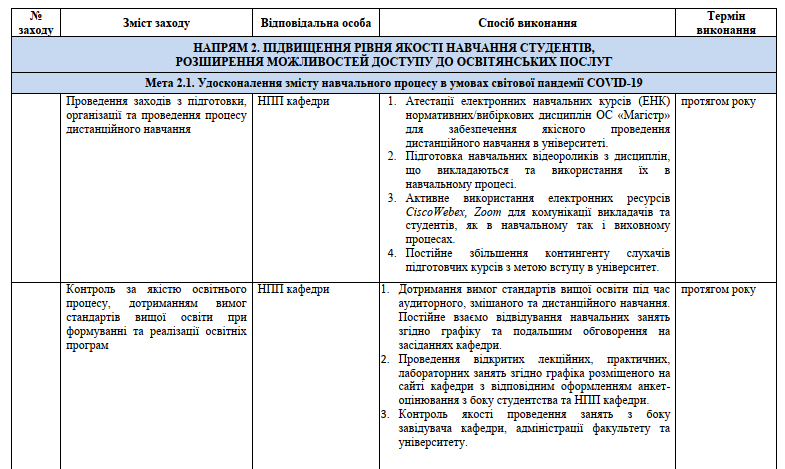 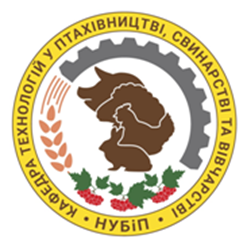 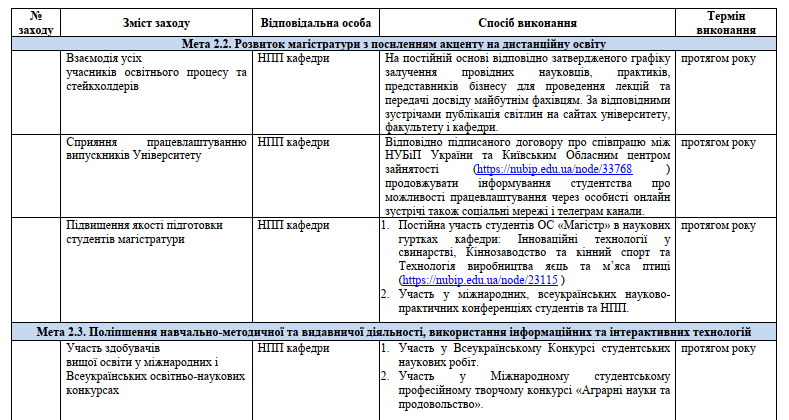 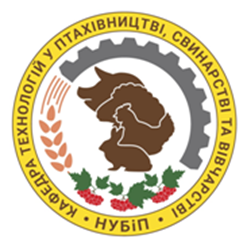 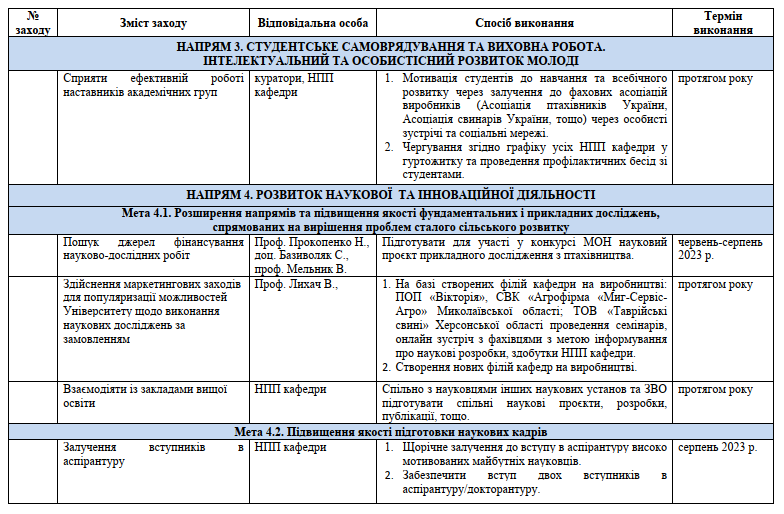 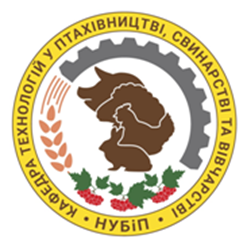 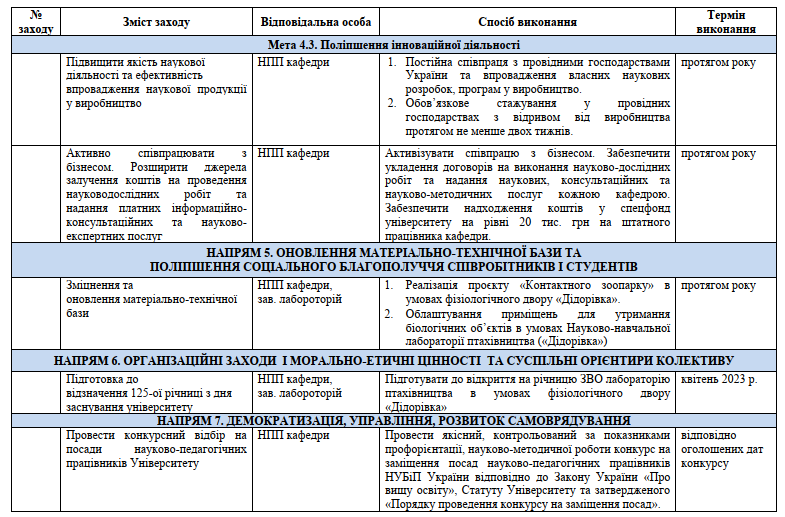 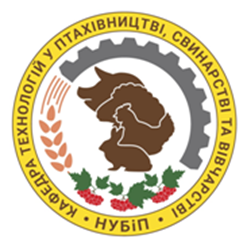 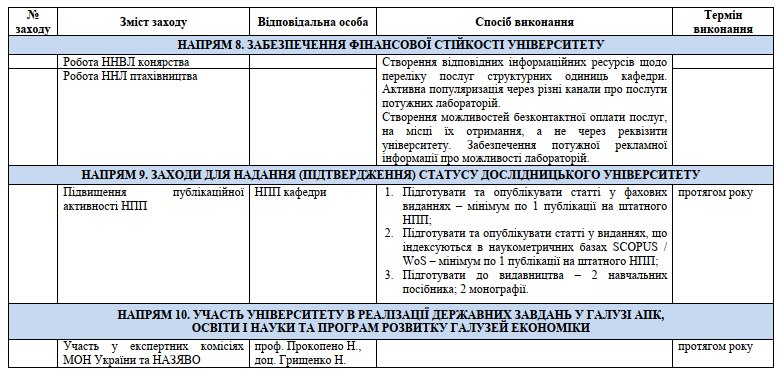 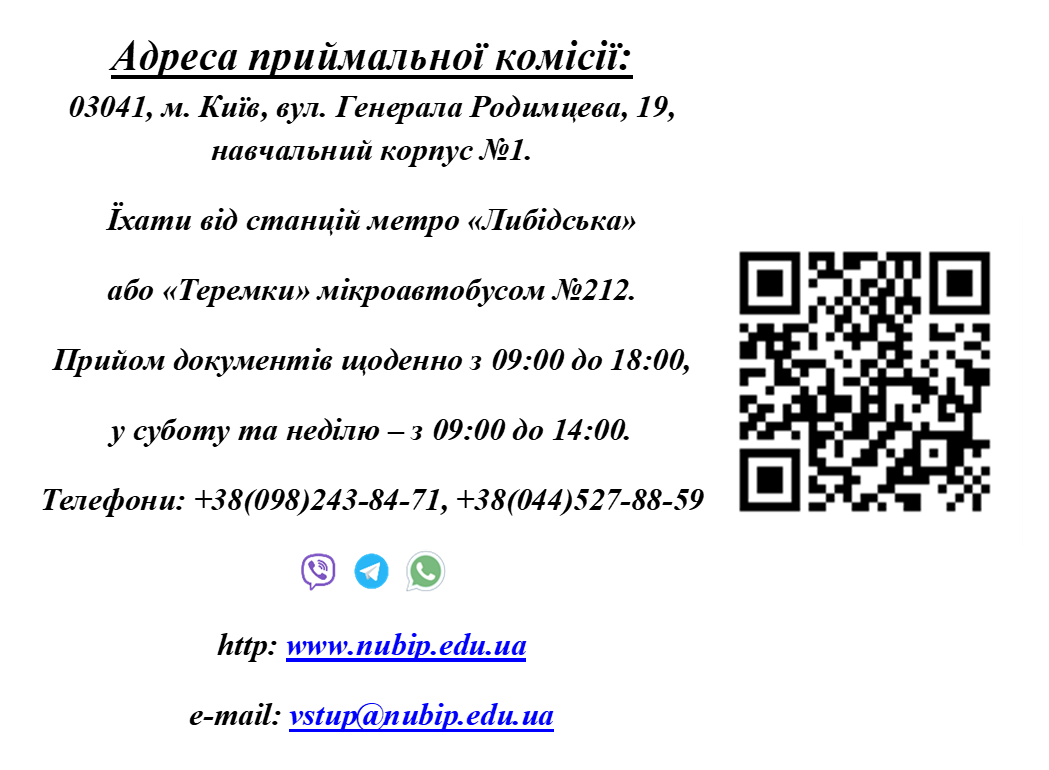 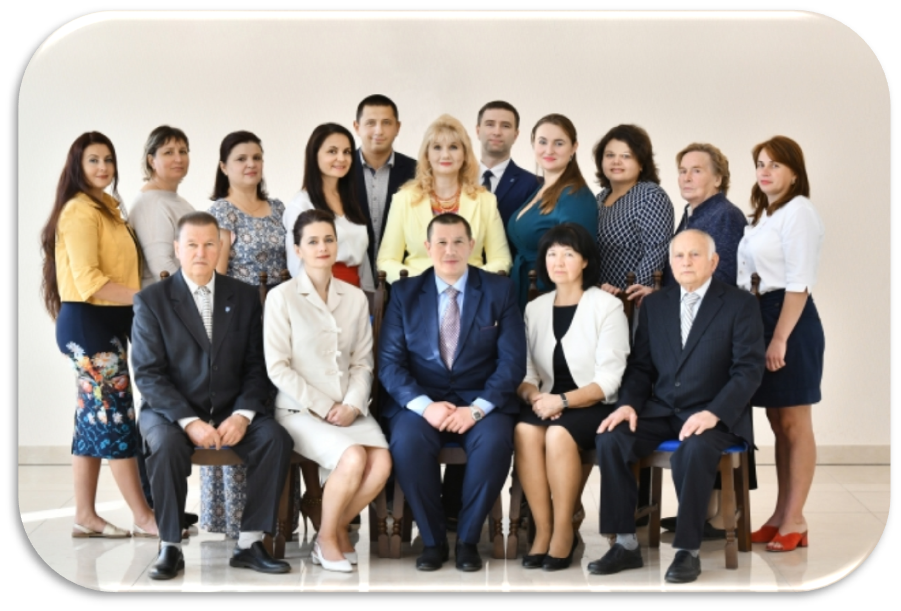 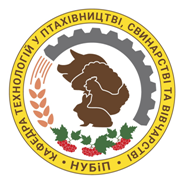 Кафедра працює на високий результат!!!Дякуємо за увагу!!!
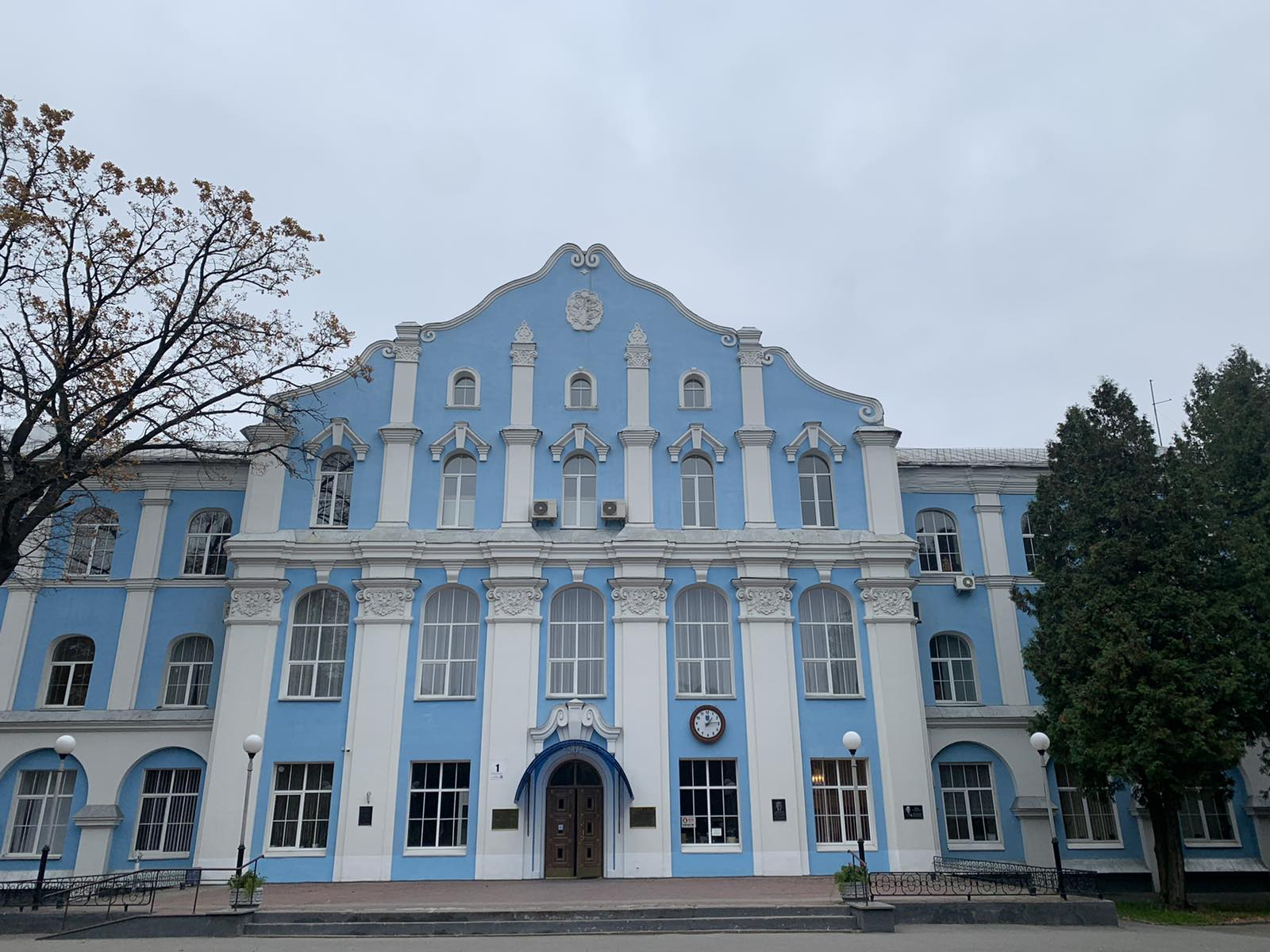